NRC-RADTRAN –Introduction/ Exercise
Jonathan Napier, PhD
Health Physicist, CHP

PNNL-SA-204711
Outline
Introduction
NRC-RADTRAN Concepts 
NRC-RADTRAN Installation 
NRC-RADTRAN Guided Exercise
User Awareness Issues
Current Updates
2
Introduction
NRC – Radioactive Material Transport (NRC-RADTRAN)
Risk and consequence analysis of radioactive material (RAM) transportation
Modes of transportation: rail, trucks, barge, aircraft
First released in 1977 (SNL)
6 versions released to date 
GUI compatibility added to RADTRAN 6.02.1  NRC-RADTRAN v1.0
3
NRC-RADTRAN Concepts
Calculations
With traffic
Opposing traffic
Population
Treats shipment as a stationary object
Relative velocity used for everything
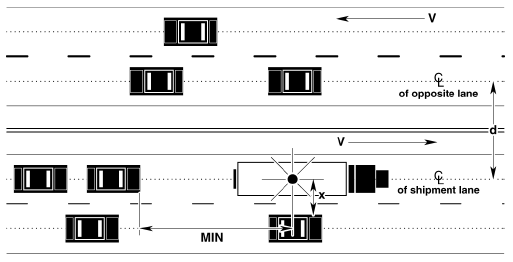 Taken From RADTRAN 6 Technical Manual SAND2014-0780
4
NRC-RADTRAN Concepts (cont.)
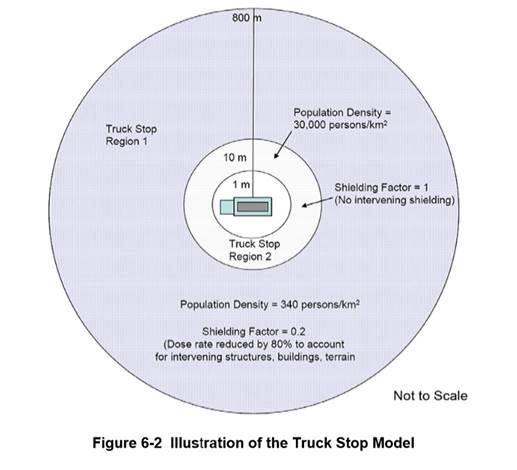 Example Truck Route Stop Figure from page 6-29 of U.S. NRC Environmental Impact Statement for an Early Site Permit (ESP) at the Clinch River Nuclear Site

NUREG-2226, Vol. 1
5
NRC-RADTRAN Concepts (cont.)
Two types of exposures modeled:
Direct exposure from loss of shielding
Exposure associated with release of particulates, gases, volatiles, and crud; several pathways:
Inhalation
Cloudshine
Resuspension
Groundshine
6
NRC-RADTRAN Concepts (cont.)
Doses are calculated and summed for all appropriate exposure pathways for all isotopes in each material for the shipment(s) being analyzed and for all downwind isopleths for each accident severity to yield a consequence (total dose) per accident of each severity
Probability of occurrence of each accident severity class is calculated from input values for accident rate, fractional occurrence, and distance traveled 
Total Dose is multiplied by probability of occurrence for each accident severity to yield Dose-Risk
Results and intermediate calculations are included in the output file
7
NRC-RADTRAN Concepts (cont.)
Changes in RADTRAN 6
Command line is no longer used for any functionalities
RadCat is no longer maintained, distributed, or used
NRC-RADTRAN 1.0 is current version
Runs RADTRAN 6.02.1
New Graphic User Interface for Inputs
RADTRAN/RadCat 6 User Guide and Technical Manual are still valid references
8
NRC-RADTRAN Installation
Login to NRC-RAMP
Codes
NRC-RADTRAN
Download
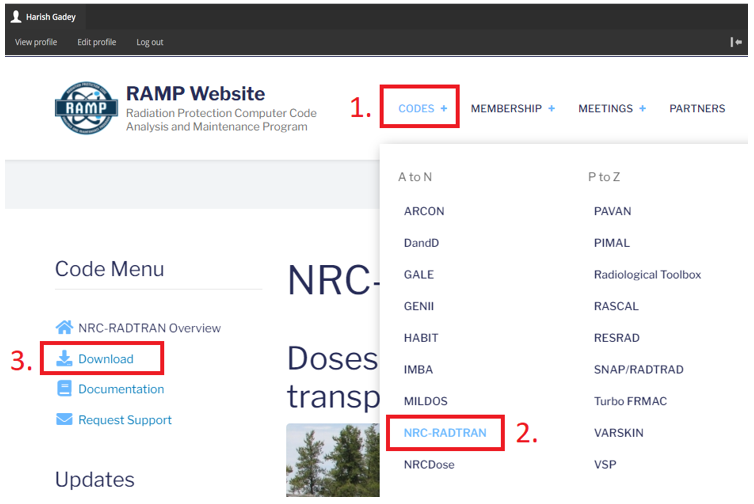 9
NRC-RADTRAN Installation (cont.)
Double click on the downloaded file to install
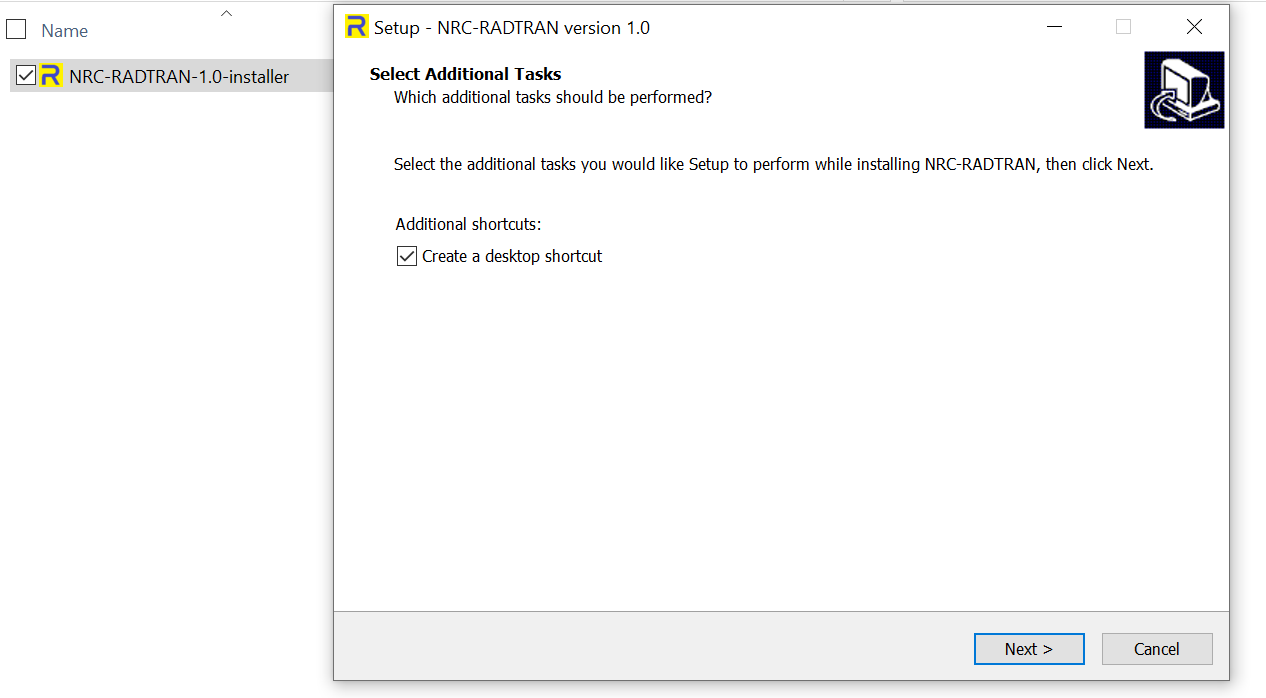 10
NRC-RADTRAN Basics
Defining the problem:
Type of Analysis
Units
Curies/ Rem
Bq/Sv
Item 1 selection dictates available input panels
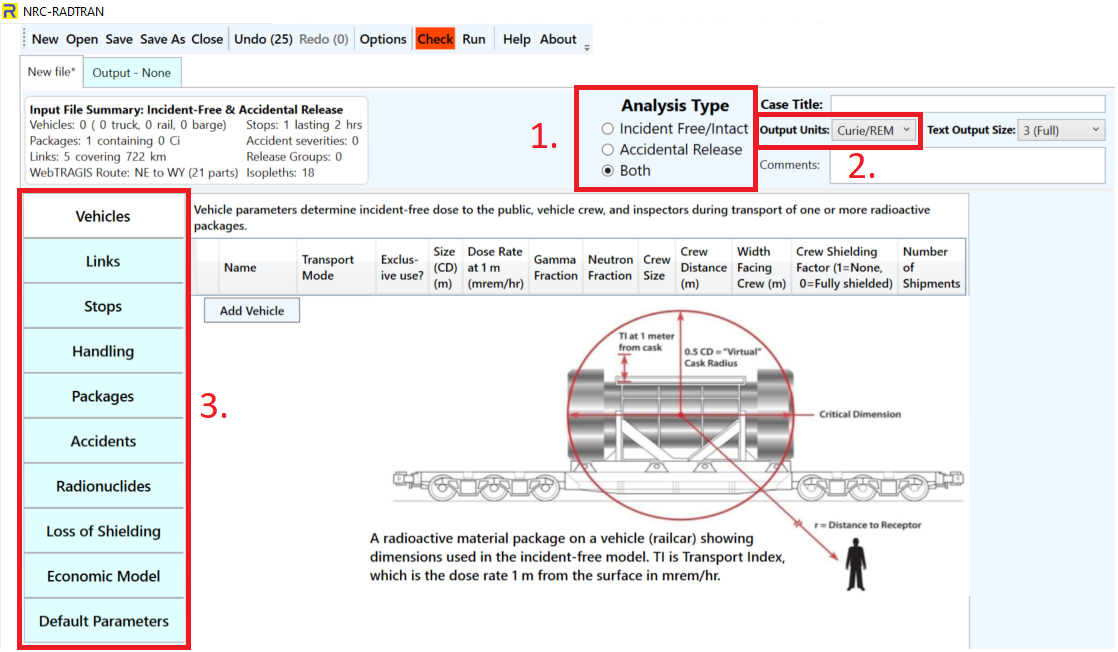 11
NRC-RADTRAN Basics (cont.)
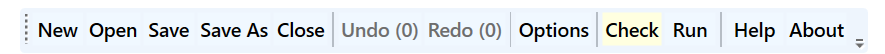 Basic functions: opening, closing, and saving files
Undo/ Redo: maintains list of prior 99 actions
Options: display, file, open/save, and other legacy options
Check: Indicates any file errors (errors, warnings)
Help/ About: opens the viewer and provides basic information about NRC-RADTRAN
Help Viewer
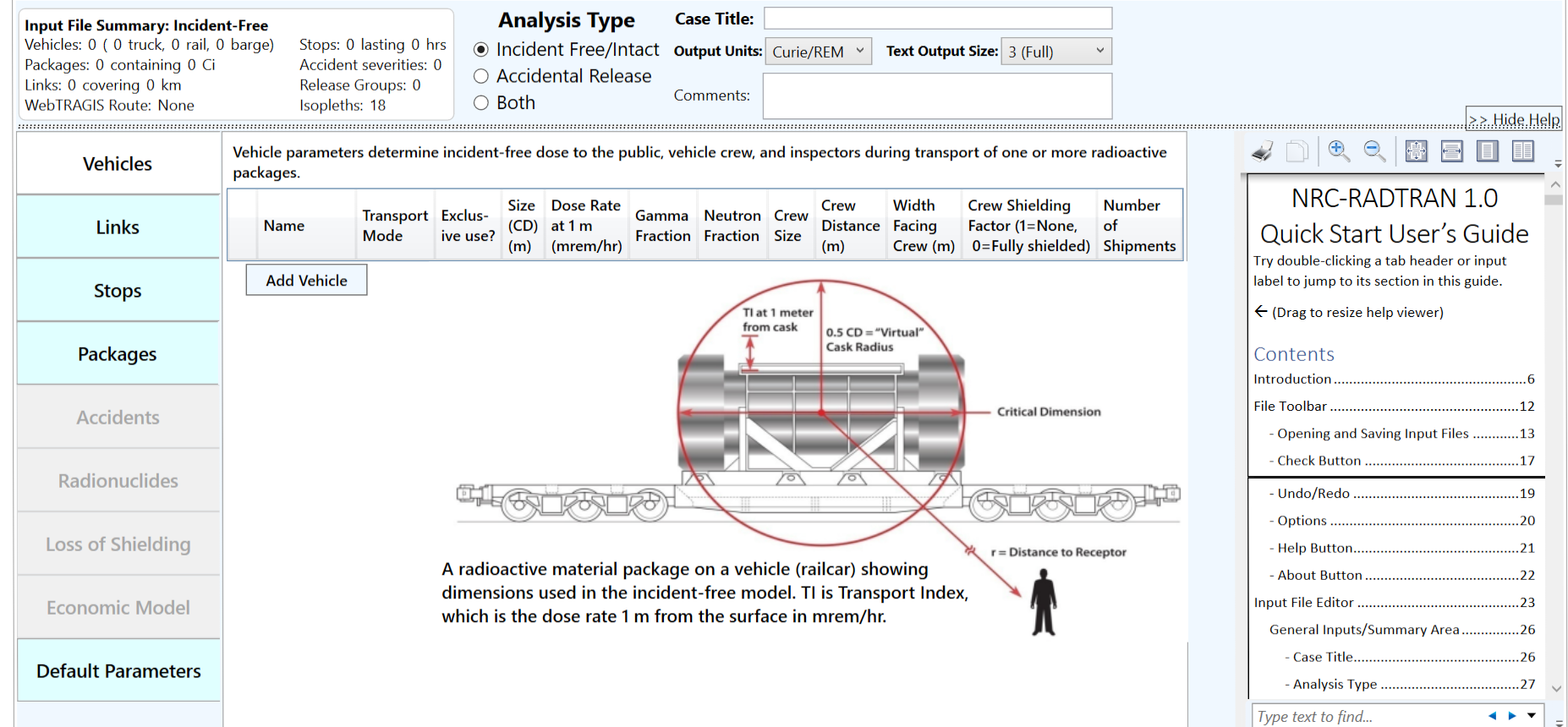 12
NRC-RADTRAN Guided Exercise
Open NRC-RADTRAN
Use ‘Save’ or ‘Save As’ to name your file
Define
Analysis Type - ‘Both’
Define Units - ‘Cure/REM’
Optional
Add a Case Title
Add additional Comments
The example may be loaded in its entirety using Example File.input
Reference Notes
RT6 TM – RADTRAN 6 Technical Manual (SAND2014-0780) 
RT6 UM – RADTRAN6/RadCat6 User Manual (SAND2013-8095)
NUREG-2266 Appendix D – Data and Parameter Vales for Transportation Evaluation
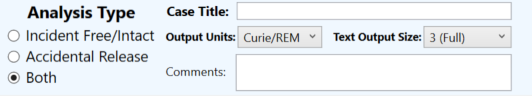 13
NRC-RADTRAN Exercise (cont.)
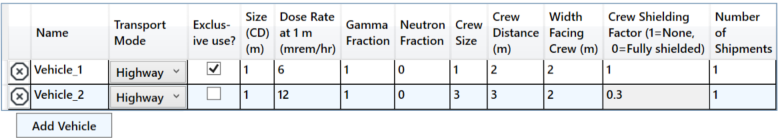 Transport Mode: highway, rail, waterway
Size (CD): Largest dimension of package (max. 9 m)
Gamma/ Neutron Fraction: split between gamma and neutron external package dose (must add to unity)
Crew Distance: Average distance of crew to nearest radioactive package
Width Facing Crew: largest dimension of the cargo facing crew
Crew Shielding Factor: fraction of radiation exposed to the crew 
Number of Shipments: values calculated for single shipment and multiplied
14
NRC-RADTRAN Exercise (cont.)
Importing a WebTRAGIS File
Click ‘Import from WebTRAGIS’ button and select highway_route_1.kml
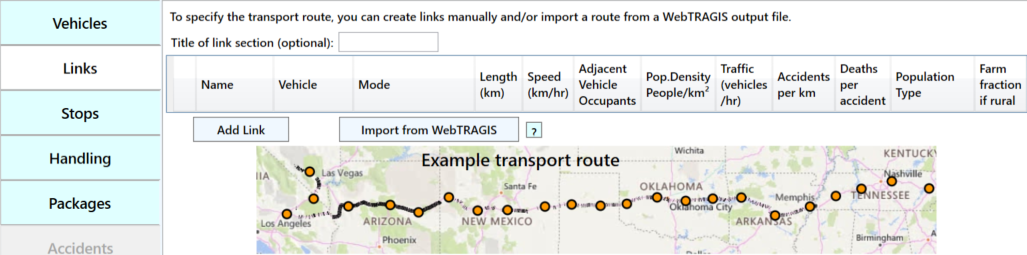 15
NRC-RADTRAN Exercise (cont.)
Creation of Links using WebTRAGIS
Limited to contiguous 48 states
Requires US Government Sponsorship
Populations are not currently being updated
Creation of Links in Google Earth
Requires population density files
Manual Entry
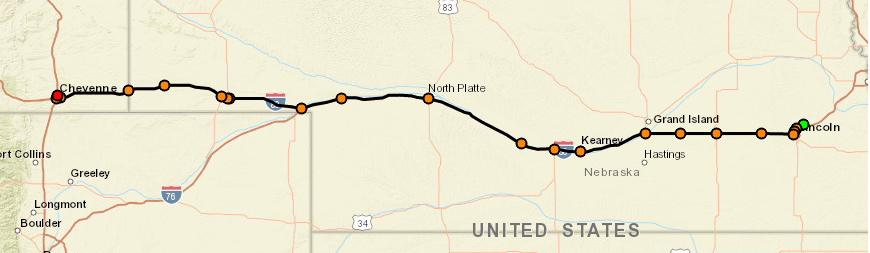 Alternative Methods
Creation of Links in Google Earth
Requires population density files
Manual Entry 

New import methods in development
16
NRC-RADTRAN Exercise (cont.)
WebTRAGIS information is intersection based
Each link is the distance between two intersections
Uses known
Population density
Distance
Speed
Time of transit
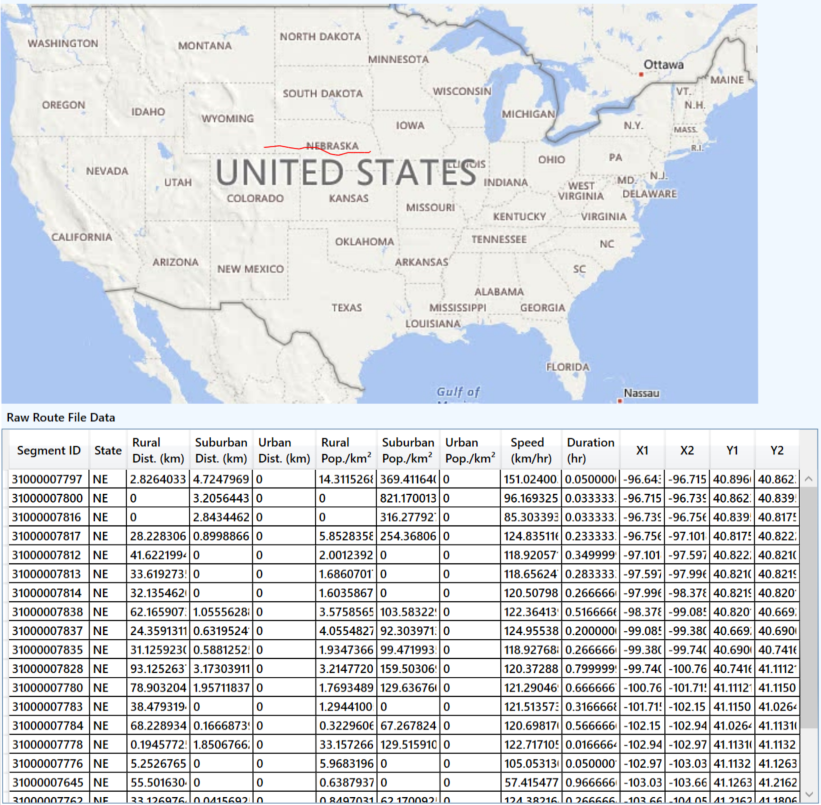 17
NRC-RADTRAN Exercise (cont.)
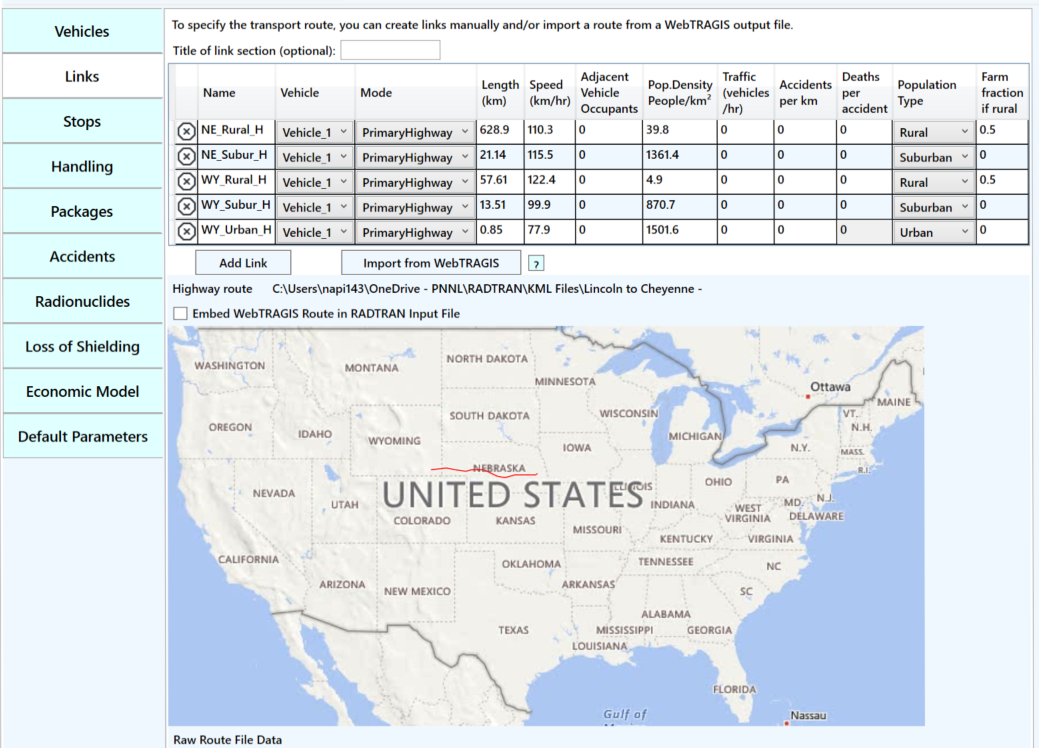 Summarized into three links per state
Rural
Urban
Suburban
Does not include
Traffic
Accidents/km
Deaths per Accident
NUREG-2266 Population Density Adjustments
18
NRC-RADTRAN Exercise (cont.)
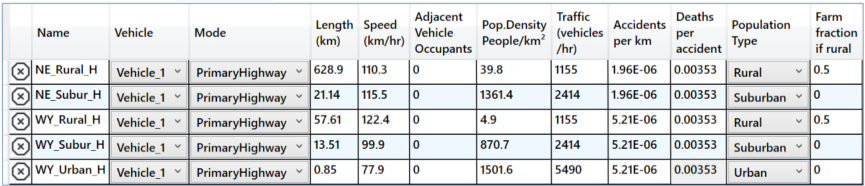 Mode: highway, secondary road/ nonroad. Do not select unknown
Adjacent Vehicle Occupants: average number in vehicles
Traffic: number of vehicles travelling per hour on the link Default values found in RT6-TM Table 2-3 (SAND 2014-0780))
Accidents per km and Deaths per accident are user defined Default values found in Table 3 and Section 8.9 of RT6-UM (SAND2013-8095)
19
NRC-RADTRAN Exercise (cont.)
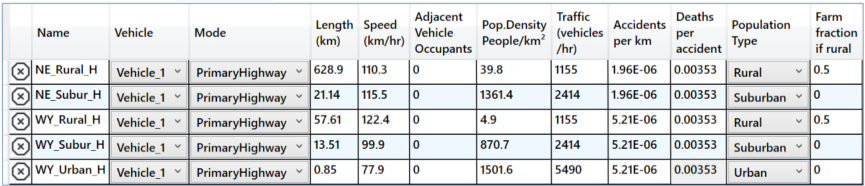 Population Type: Either rural, suburban or urban. Affects shielding factors and dose to pedestrians
Farm fraction if rural: fraction of surrounding area used for agriculture (only for rural)
20
NRC-RADTRAN Exercise (cont.)
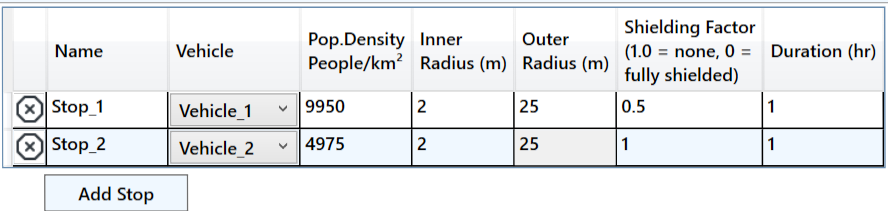 Vehicle: select any vehicle defined in the vehicles tab
Population Density: the population density in # per km2 (9950 RT6-TM pg 36)
Inner Radius: minimum distance from where dose to public is calculated
Outer Radius: maximum distance till where dose to public is calculated
Shielding Factor: used for dose calculations during a stop
Duration: time period for a given stop in hours
21
NRC-RADTRAN Exercise (cont.)
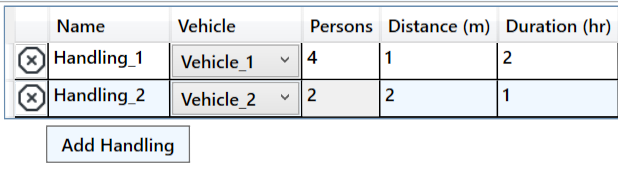 Persons: Number of Individuals
Distance: Distance between 
Duration: Length of handling time


Note: Handling is not currently used in conjunction with available route options. Current updates my change this tab or its availability
22
NRC-RADTRAN Exercise (cont.)
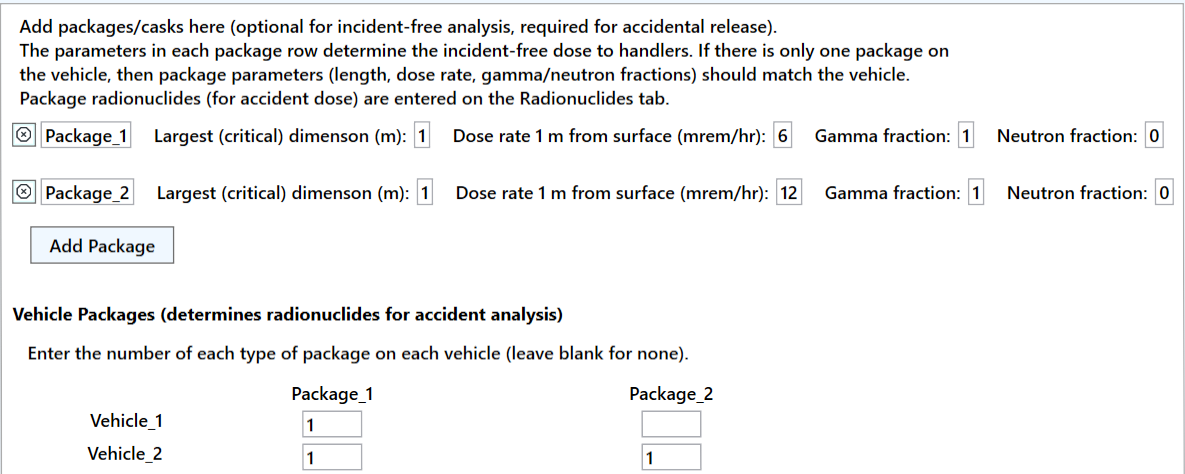 Optional for incident free analysis
Required for accident analysis
Enter the critical dimension in meters
Package Dimensions greater than 9 m should not be used
Enter dose at 1 m from surface and gamma/ neutron fraction
Enter number of packages of given type in each vehicle
23
Break Time!
Currently at the End of Incident-Free Shipping

Please Ask Any Questions 

Next Up NRC-RADTRAN Portions Specific to Accident Analysis
24
NRC-RADTRAN Exercise (cont.)
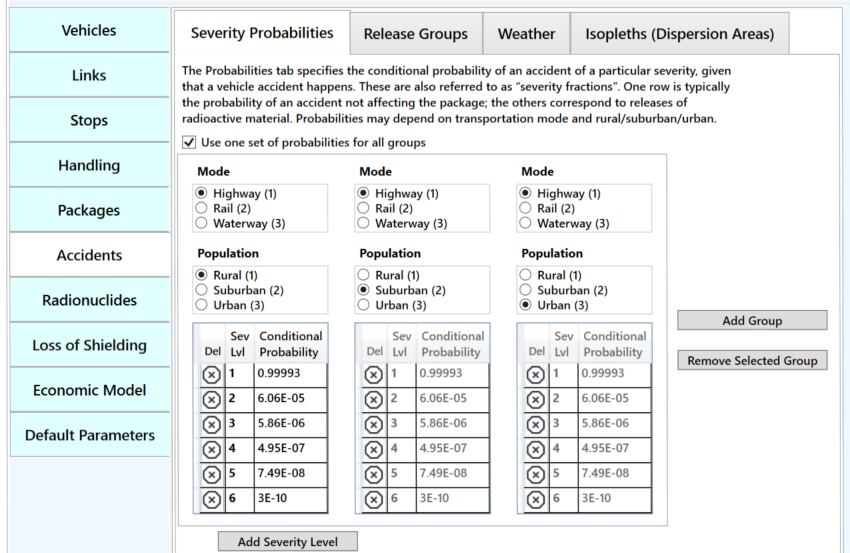 Optional for incident free analysis
Required for accident analysis
RT6-UM (SAND2013-8095)	 Figure 18 for Truck Accident Rates
Conditional Probabilities shown are from Table 5 of RT6-UM for uncanistered truck transported PWR spent fuel.
25
NRC-RADTRAN Exercise (cont.)
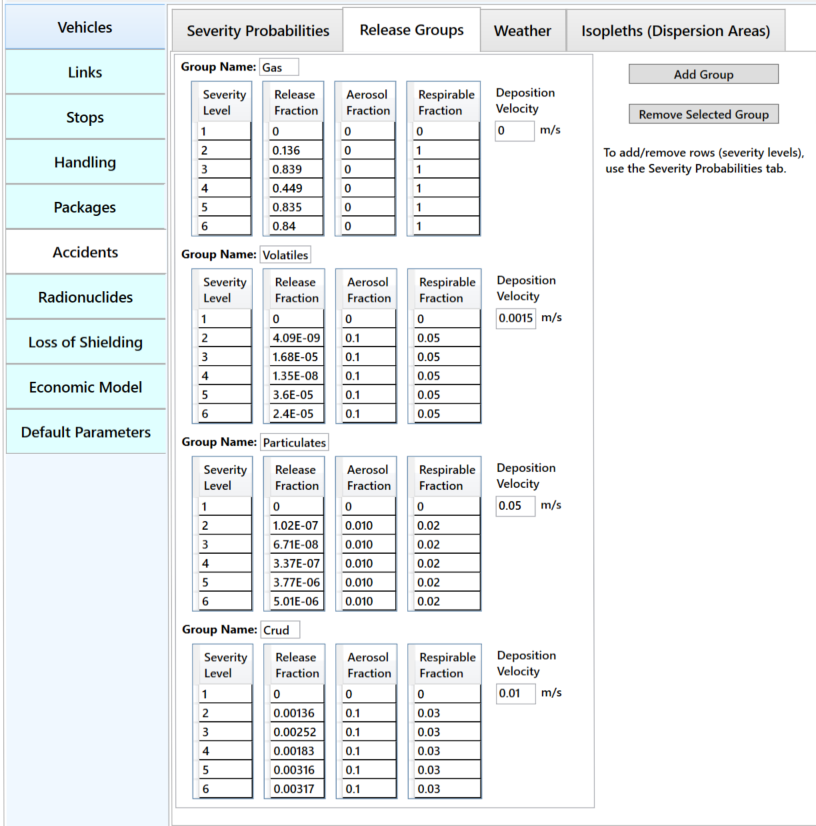 Release Fractions taken from RT6-UM Table 5 (SAND2013-8095)
Aerosol fractions are user defined
Listed values are 
Respirable fractions are user defined
Recommended values are listed as 0.02 to 0.05 (RT6-UM Section 11.5 page 48)
26
NRC-RADTRAN Exercise (cont.)
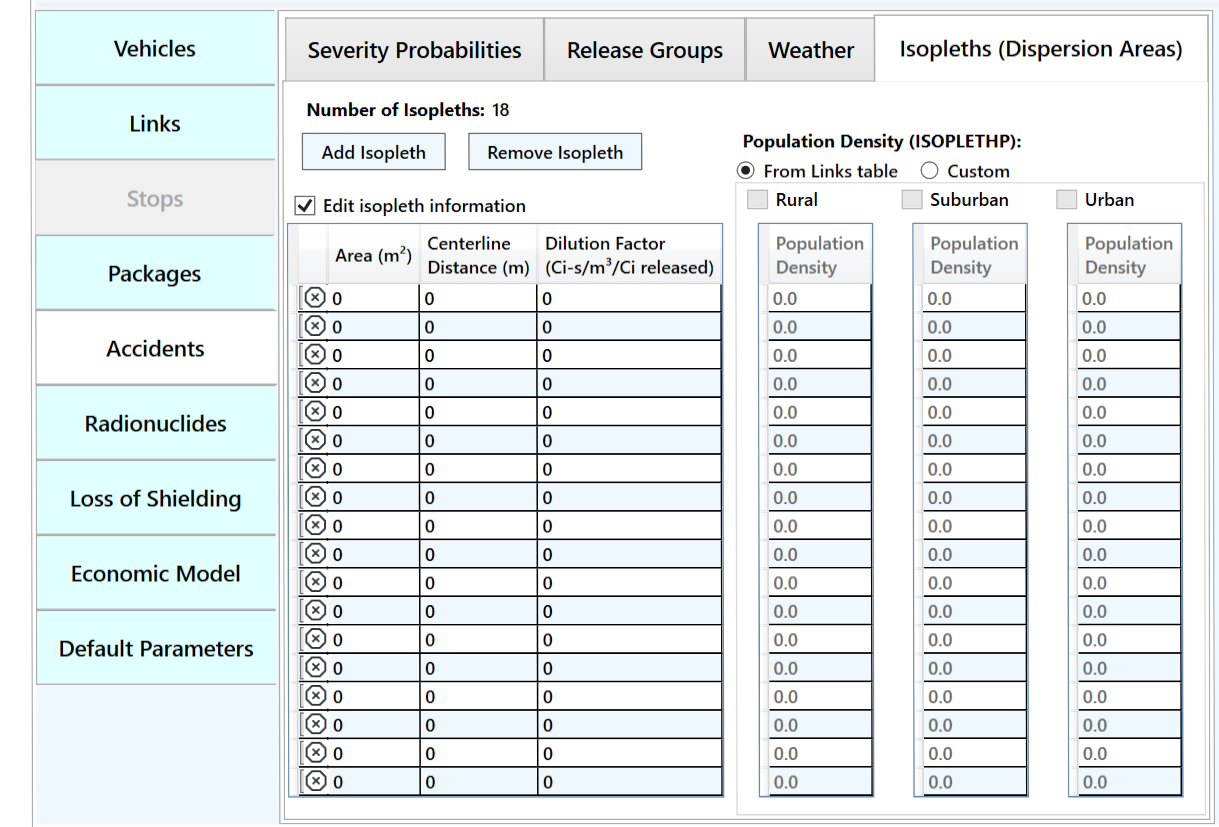 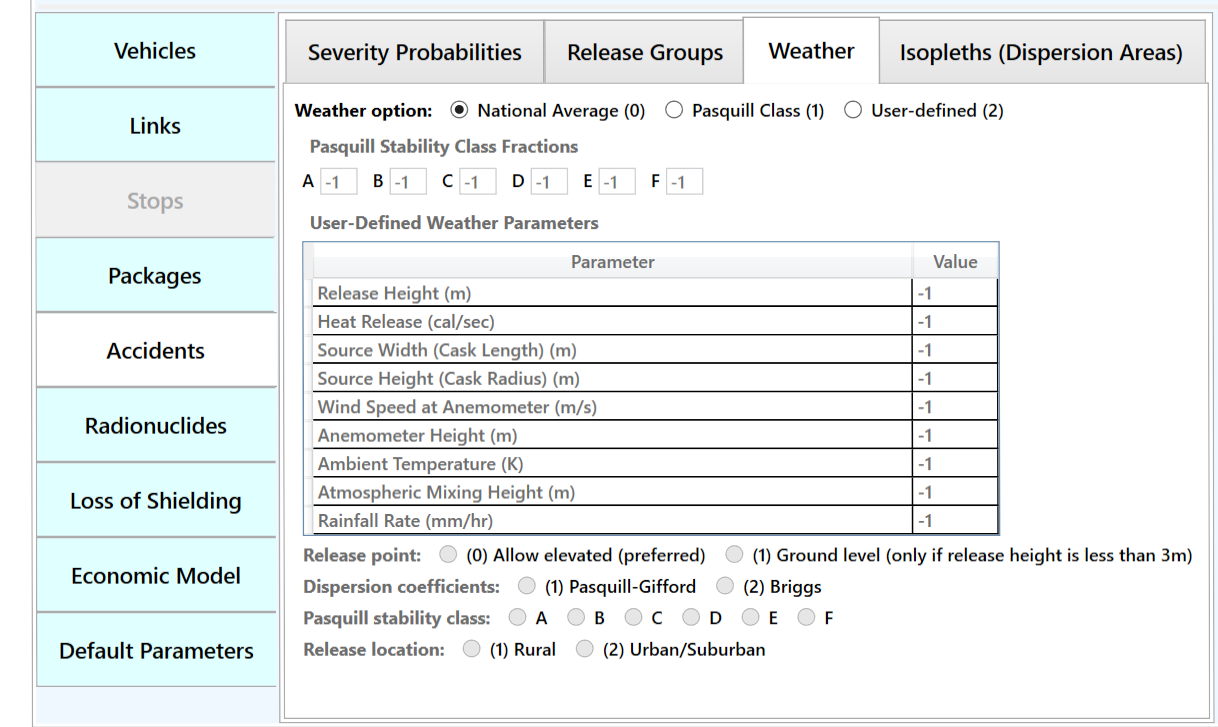 National Average (0): simplest and requires no inputs
Pasquill Class (1): requires values for each Pasquill stability class
User-Defined (2): allows more detailed analysis
Define area, centerline distance, and dilution factor of each isopleth (max. number of isopleths: 18)
NOTE: if population density is being used, first two isopleths shall have same population density
27
NRC-RADTRAN Exercise (cont.)
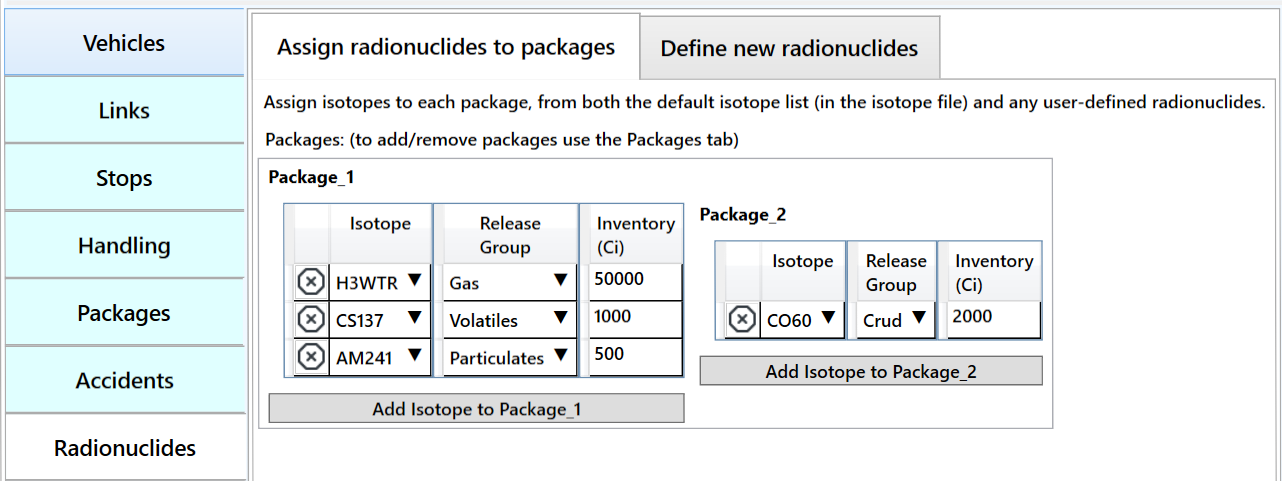 Radionuclide inventory can be defined for package
Isotope inventory assigned according to release group
Each package has independent isotope inventory
User-defined radionuclides can also be defined
Half-lives, energies, and Dose Conversion Factors (DCFs) are required to be specified
28
NRC-RADTRAN Exercise (cont.)
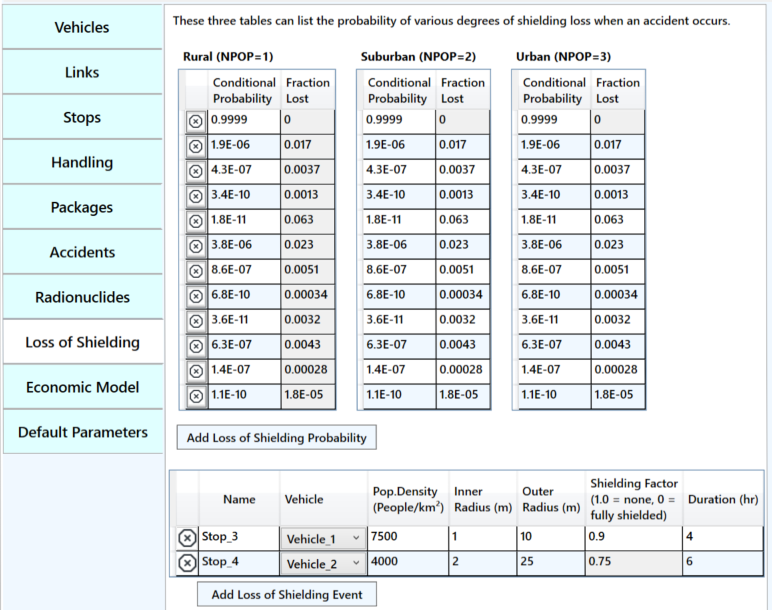 Conditional Probability and Fractional Loss are user defined 
Probability for all scenarios shall sum to unity
Values taken from Table 7 of RT6-UM (SAND2013-8095)

Parameters for stop are user defined
29
NRC-RADTRAN Exercise (cont.)
Values of “-1” mean NRC-RADTRAN defaults shall be used
Potential user defined options include:
Residential shielding factors
Distance from radioactive packages
Dispersion options
Transfer coefficients
REGCHECK: used to force regulatory limits for external dose and crew dose
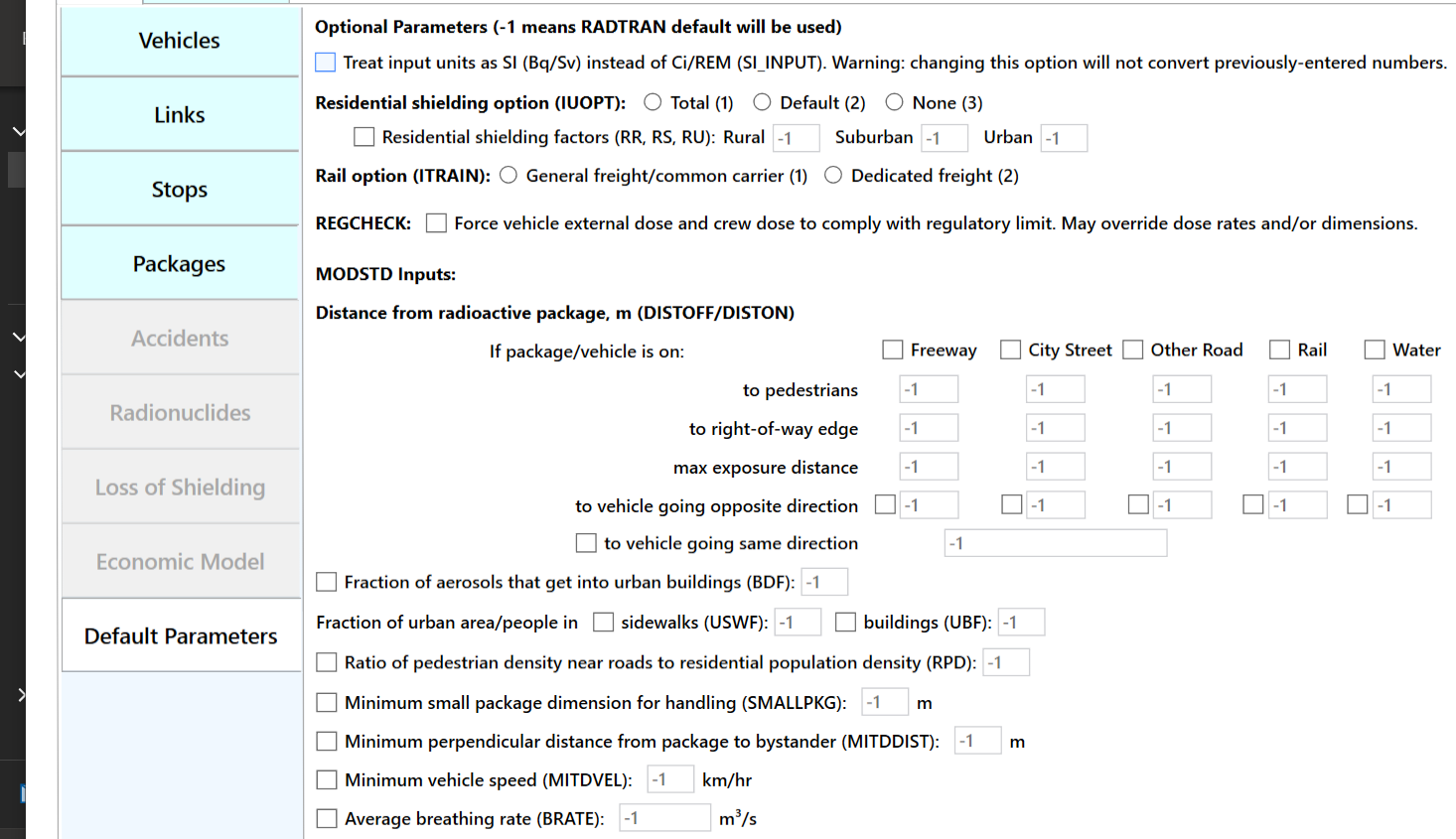 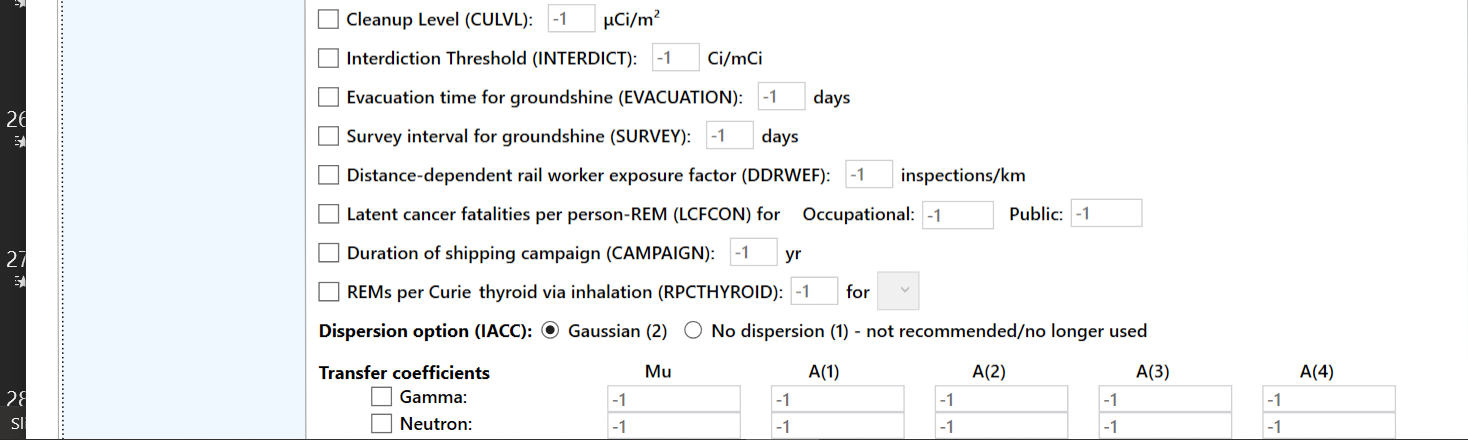 30
NRC-RADTRAN Exercise (cont.)
Check button changes color based on potential Errors and Warnings
Be certain to resolve errors/ warnings before running or saving
Some saved files may not be recoverable without editing the saved text files
Default save location is not OneDrive
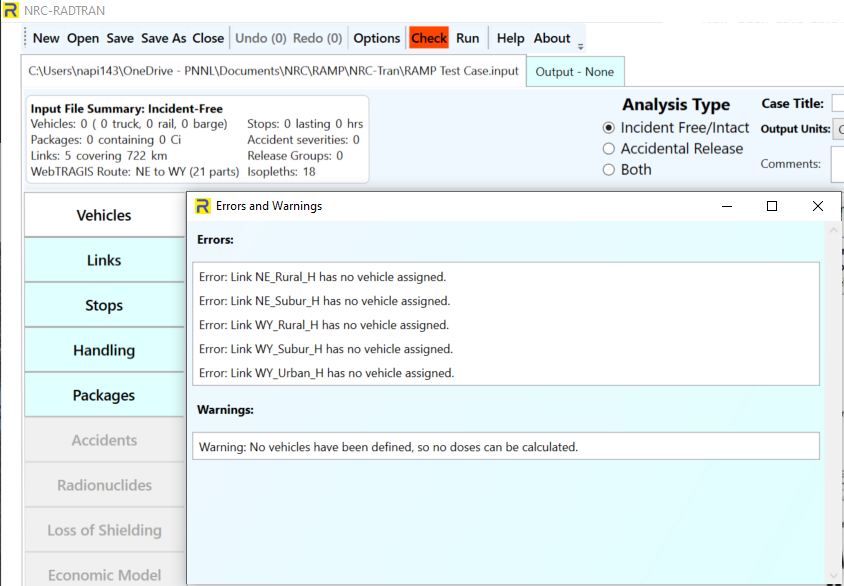 31
NRC-RADTRAN Exercise (cont.)
Click the Run button
Output window will populate
Input Echo – text version of all inputs into the GUI
NRC-RADTRAN Output – standard text output also viewable in spreadsheet form
Non-rad incident summary
Exposure Summary for links and Rural, Suburban, Urban transit zones
Input sensitivity analysis (effect of 1% change of input value)
Automatically saves each run in a new output file
32
NRC-RADTRAN Exercise (cont.)
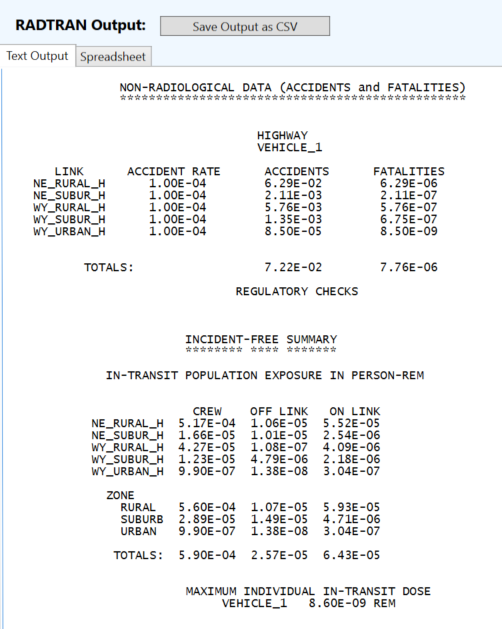 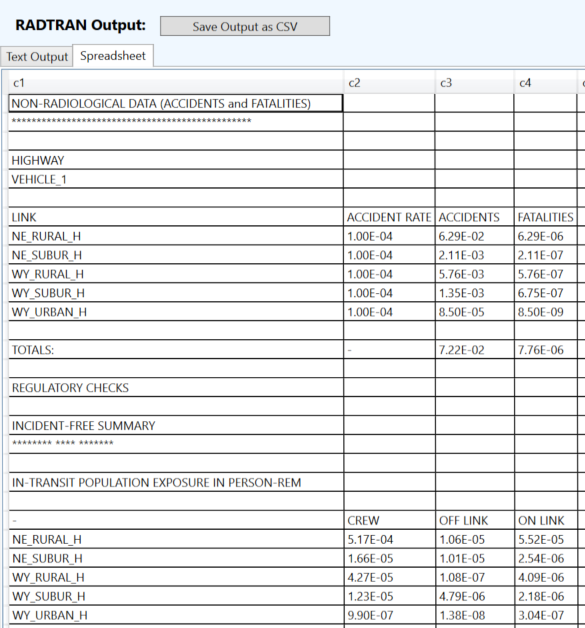 33
NRC-RADTRAN User Awareness
Shielding Factors: two runs should be completed using 100% neutron or 100% gamma emissions and the results ratioed externally
Incident-Free Off-Link Neutron Doses: hand-calculated MEI results do not match NRC-RADTRAN results. Until this issue is investigated and resolved, it is recommended that NRC-RADTRAN should be used to estimate incident-free off-link doses through gamma radiation only
Rail Crew Doses: for the rail crew gamma and neutron doses calculating a stop with duration of transit will provide a more representative crew dose estimate
MEI In-Transit Doses: the MEI in-transit doses estimated by NRC-RADTRAN cannot be duplicated using spreadsheet calculations. In addition, gamma and neutron MEI in-transit doses are estimated using the same equations. For this reason, it is recommended that the MEI in-transit doses not be used currently
34
NRC-RADTRAN User Awareness
The LOS model was developed for gamma radiation exposures and does not consider neutron radiation exposures
The LOS model was based on modeling simulations performed for a generic 5.21-meter-long steel-lead-steel spent nuclear fuel truck transportation cask, and Dennis et al. (2009) states that the model should only be applied to truck transportation casks
For the inhalation, resuspension, and immersion pathways, NRC-RADTRAN calculates doses using the geometric mean of the depleted atmospheric dilution factors (χ/Qs). For the groundshine pathway, NRC-RADTRAN calculates doses using the depleted χ/Qs, not the geometric mean of the depleted χ/Qs
For accident risks, NRC-RADTRAN output does not provide totals for the expected values of population risks across all links, and users must sum these quantities externally.
35
NRC-RADTRAN Updates
PNNL is actively working to identify solutions to issues marked for User Awareness
Activities to update NRC-RADTRAN were initiated in late Q3 of CY2023. 
The activities were split into two tasks. 
Task – 1 activities have been initially delivered for internal testing. 
Task – 2 activities and end-to-end testing to be completed by mid-Q2 of CY2025.
36
NRC-RADTRAN Current Updates
Task – 1 activities:
Speed and population density errors (segment and state level data)
Challenges reading KML files (change in file format)
Relatively high population density values
Fix: Updated the population density equation to match the user manual; modifying code to accept latest KML files. 
Adding functionality to accept START files
Stakeholder Tool for Assessing Radioactive Transportation (OUO status)
Redundant data sources, alternative to WebTRAGIS
Status: Data mapping between START and WebTRAGIS completed; coding efforts completed to accept START generated KML files
37
NRC-RADTRAN Current Updates
Task – 1 activities (cont.):
Population risk summing across all links
Only link wise dose data (inhalation, cloud shine, ground shine, and re-suspension is presented.
Fix: The code was modified to output total doses from all 4 exposure pathways for all the links thereby improving user experience. 
Display not used values values 
Currently ‘-1’ is displayed in the code where no values are used for the field.
Displaying ‘-1’ is not intuitive from a user experience standpoint 
Fix: changed ‘-1’ to ‘Not a Number (NaN)’ to show that no numbers are being used in the field.
38
NRC-RADTRAN Current Updates
Task – 1 activities (cont.):
Implementing GUI changes to include Alternative Transportation
Current air transportation modes not available on the GUI
Can be implemented by modifying the text file generated by the GUI
Fix: add an option on the GUI to include ship, air, and cargo van
Errors with >9 rail links
Scenarios with >9 rail links were assumed to be air transportation
The outputs were different based on number of links as opposed to mode of transportation
Fix: Coding changes are being implemented to print out the accurate description of the scenario being run by the user.
39
NRC-RADTRAN Current Updates
Task – 1 activities (cont.):
Hard coded conversion factors
There are several hard coded conversion factors used in the NRC-RADTRAN source code
Makes it challenging to debug and streamline code maintenance/ development
Fix: Modifying the source code to replace conversion factors with variables
Quality Assurance activities
Develop test suites for cases, activity wise unit-testing
End-to-end as well as integration testing
Software grading and Verification and Validation
40
NRC-RADTRAN Coming Updates
Task – 2 activities (Q4 of CY2024 to Q1 of CY2025):
Investigate and implement incident free neutron dose corrections
Investigate and implement MEI neutron and gamma dose corrections
Investigate variable neutron and gamma shielding factors
Update user guide to implement updated rail crew dose methodology
Investigate, implement, and update user manual for LOS model
Investigate and implement atmospheric dispersion factors and model corrections
41
42